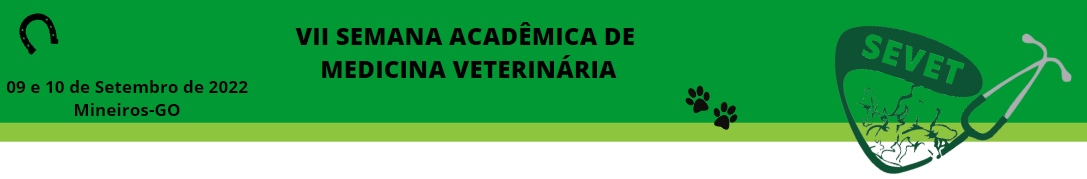 TÍTULO (EM LETRA MAIÚSCULA, TAMANHO 80, FONTE ARIAL, EM NEGRITO, CENTRALIZADO)
Autor 1, Autor ²
¹Vínculo Institucional
(Texto em fonte Arial, tamanho 54, espaçamento simples, sem destaque, centralizado)
8 DA CONFECÇÃO DOS PÔSTERES
 
8.2 A confecção do pôster deve seguir o modelo que será disponibilizado pela Comissão Cientifica, sendo de responsabilidade dos autores a confecção e montagem do pôster. 
 
8.2.1 Da confecção do pôster
Os itens título, autores, instituição, introdução, objetivos, metodologia, resultados e discussão, conclusão e referências são obrigatórios. É de responsabilidade dos autores o conteúdo dos mesmos e sua confecção de acordo com o resumo aprovado.
 
Dimensões: 90 cm de largura por 120 cm de altura; 
Corpo: o tamanho e o tipo de letra ficam a critério do autor, desde que o texto seja legível a uma distância de 50 cm;
Título do trabalho (o mesmo do resumo);
Autores; 
Instituição; 
Introdução (com objetivos), material e métodos (metodologia), resultados e discussão (recomenda-se a utilização de fotografias, gráficos, tabelas e figuras que facilitem a ilustração), conclusões e principais referências bibliográficas;
Fixação: É importante destacar que a confecção, bem como a fixação, do pôster é de inteira responsabilidade dos autores.
 
8.3 Recomenda-se a utilização de fotografias, gráficos, tabelas e figuras que facilitem a ilustração.
(Sugestão de formatação: Texto em Arial, tamanho 60, espaçamento simples)
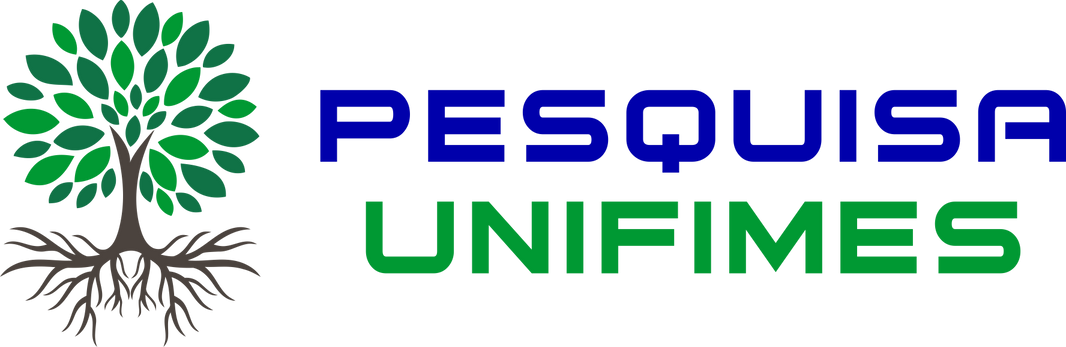 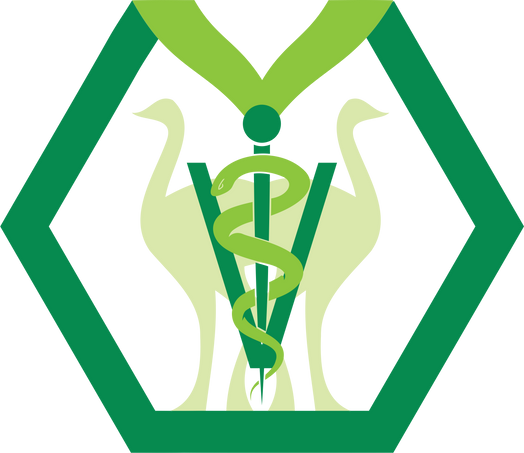 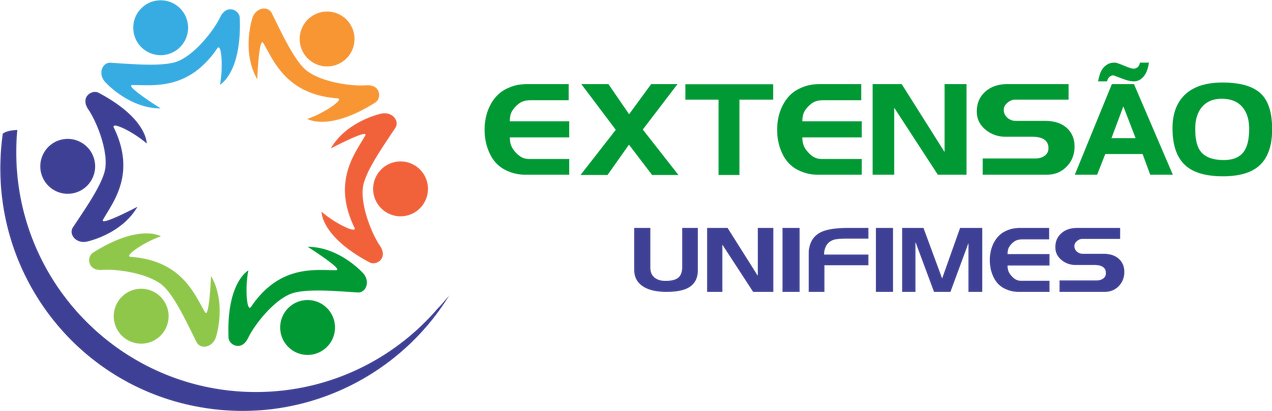 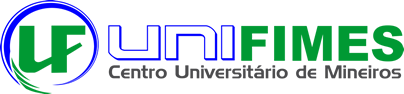 [Speaker Notes: 1]